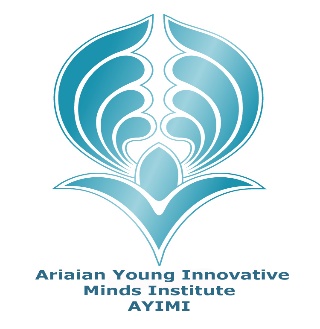 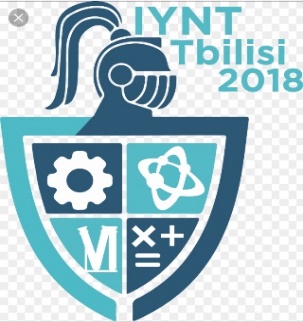 NO.9 bottle tone
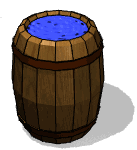 Asal hosseinian
TEAM IRAN
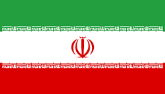 1
IYNT
9:bottle tone
Take an empty bottle and blow air across its mouth to produce a sound .now fill the bottle with some water and study how the sound changes .
IYNT
2
IYNT
3
comprehension
IYNT
4
What's the sound made in bottle?
When you blow on the edge of the bottle you are making a jet of air, If you are making a noise this jet of air could either be deflected into the bottle or over the top of it, and it only takes a small force to change between these two paths.
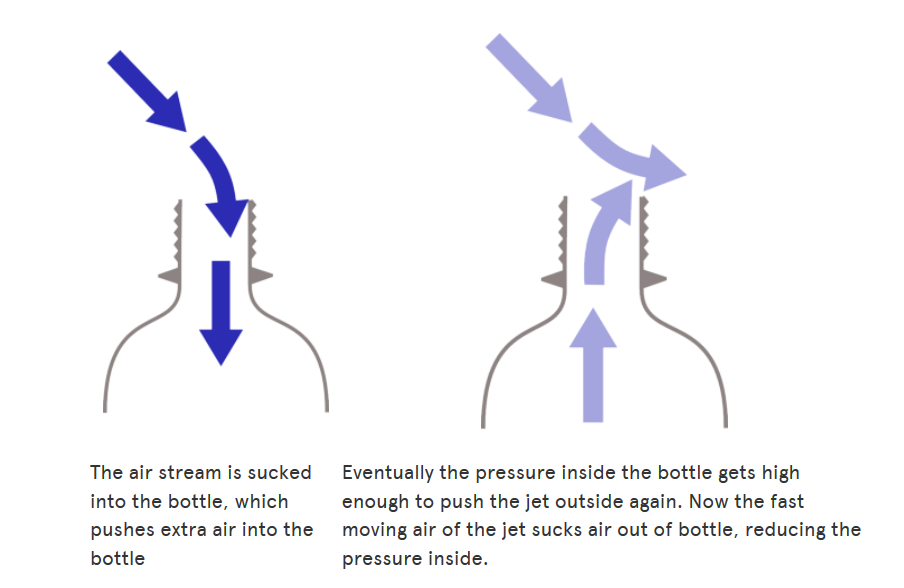 IYNT
5
theory
IYNT
6
Sin & cos
sin
(c)
Chord     (a)
cos
cos
(b)
IYNT
7
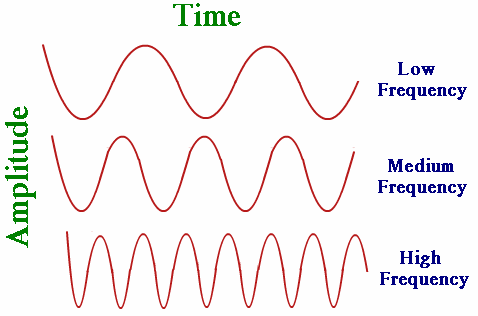 wave
When you compare this three shapes we get they're different is speed of hand.
IYNT
8
T(PERIOD)
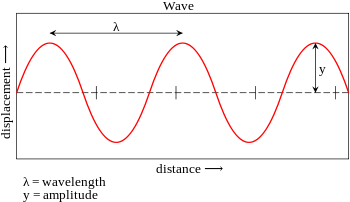 IYNT
9
In the bottle we have wave
This formula is the relationship between the speed (v) of the wave, the wavelength (λ)and the period (T) or frequency ( f ). 

• it follows from   Æ speed = distance / time.

 • the wave travels one wavelength in one period, so wave speed      v = λ / T,   

• v = λ f • this is the “Golden Rule ” for waves
IYNT
10
IYNT
11
EXPERIMENT
IYNT
12
Different parameter
Depth

Temperature

Concentration

intake
IYNT
13
WE NEED AIR IN SAME SIZE
We need balloon and straw.


We plug in Straw head balloon and tightly to the does not outside air.
IYNT
14
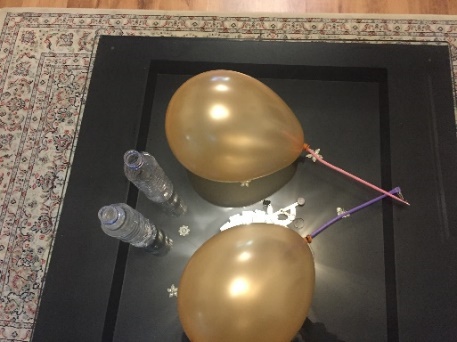 Then we have air in balloon and get the balloon and straw on the bottle .  then free up head of the straw.Then Record the sound
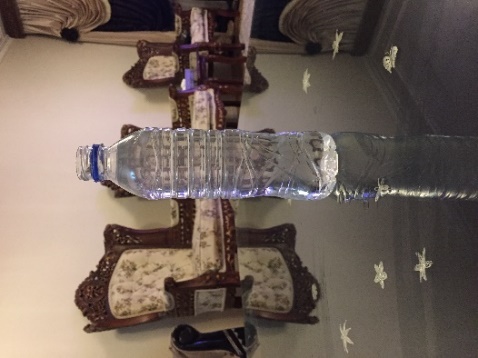 IYNT
15
depth
16
IYNT
Empty bottle
With straw:





With mouth:
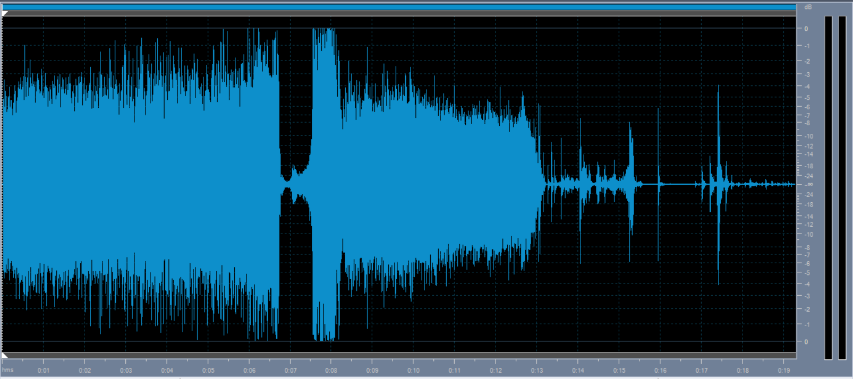 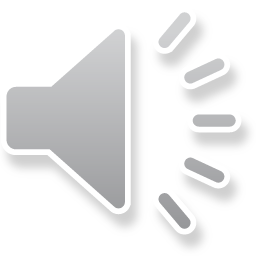 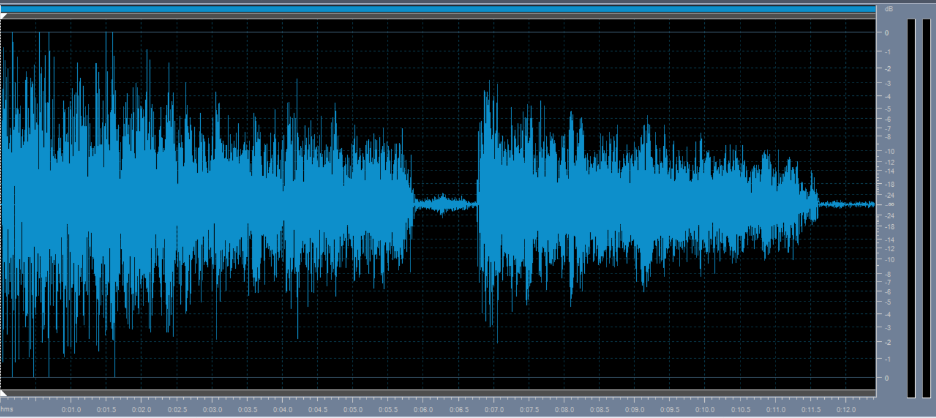 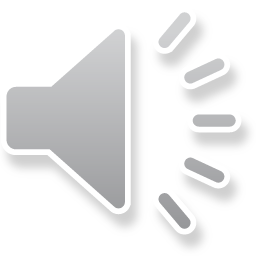 IYNT
17
4cm water
With straw:






With mouth:
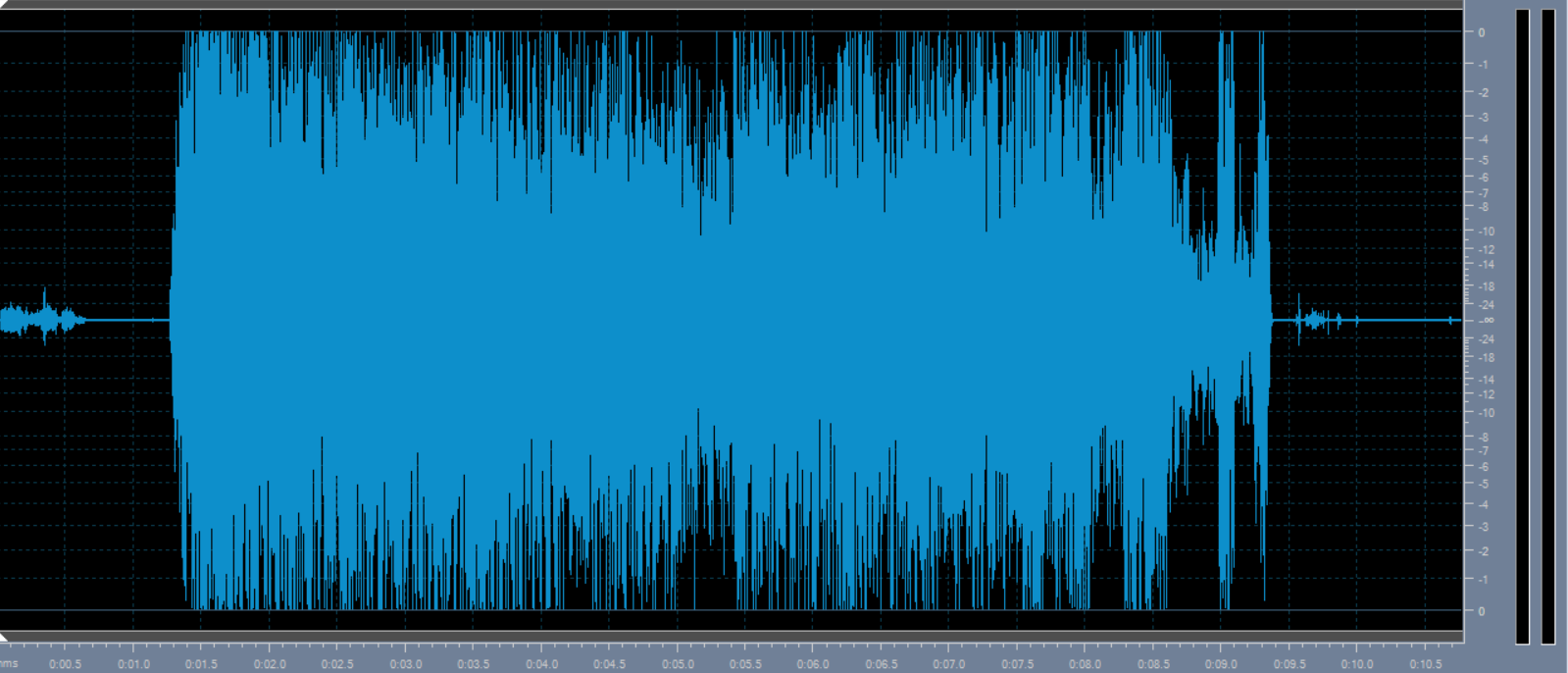 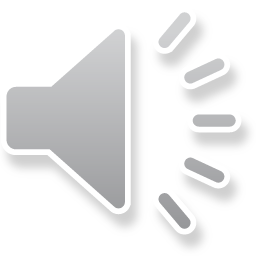 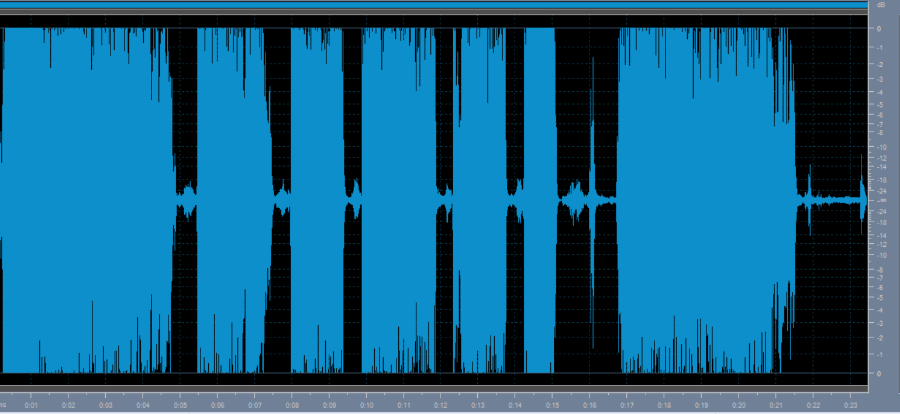 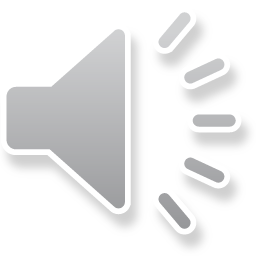 IYNT
18
8cm water
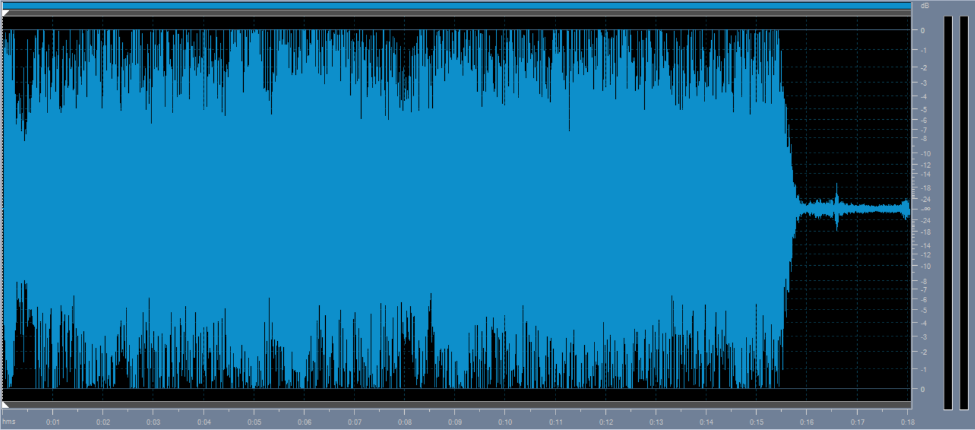 With straw:






With mouth:
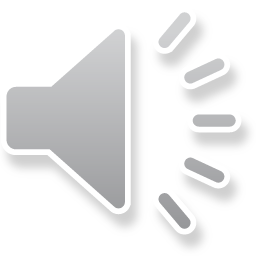 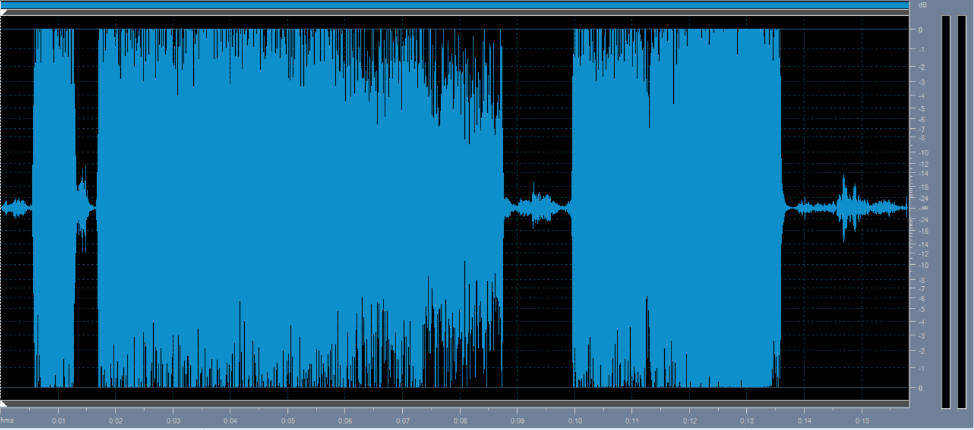 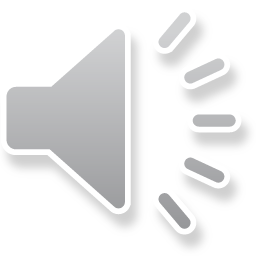 IYNT
19
12cm water
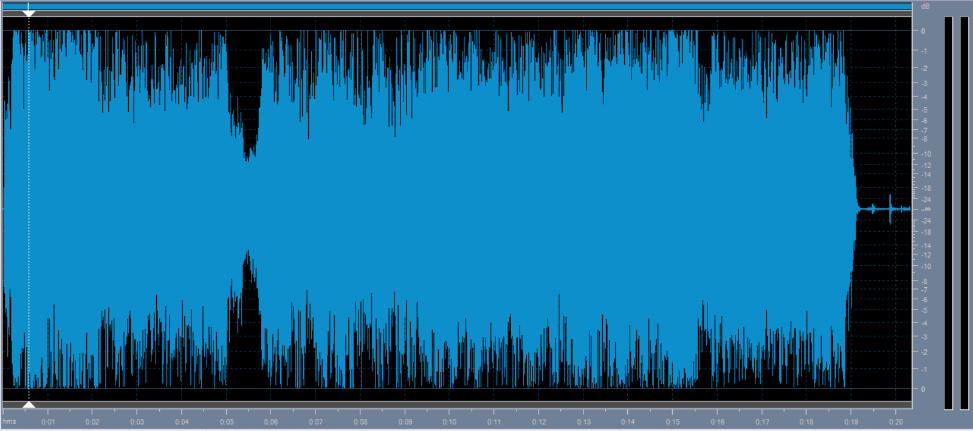 With straw:






With mouth:
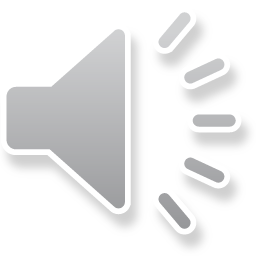 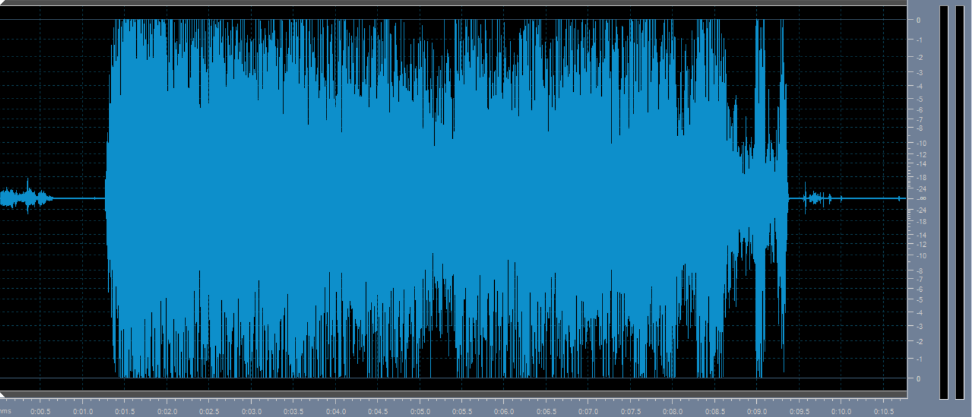 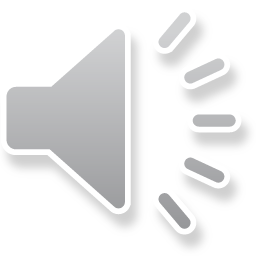 IYNT
20
16cm water
With straw:






With mouth:
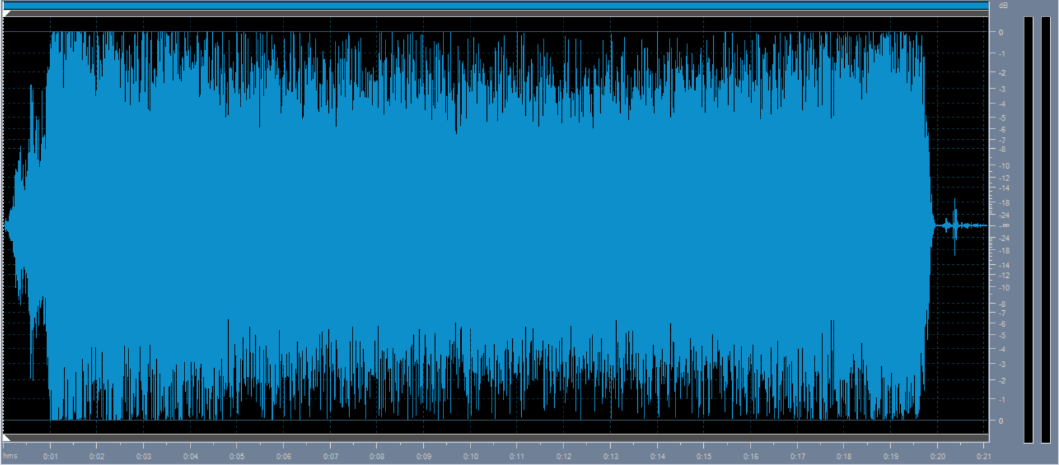 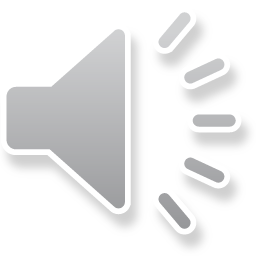 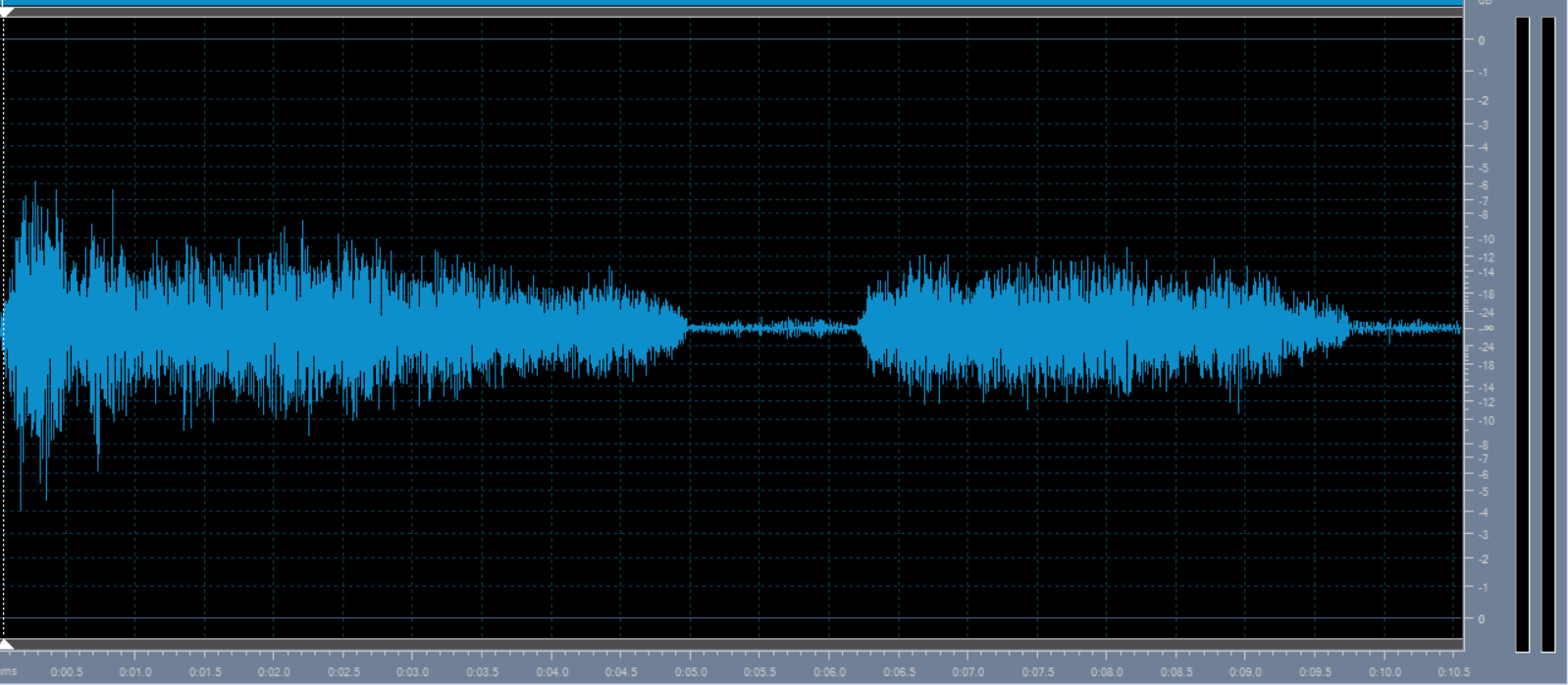 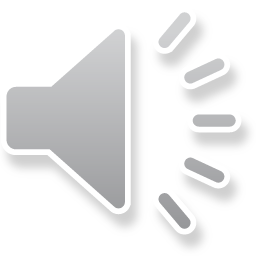 IYNT
21
result
When the height of the water going to be upper the frequency going to be upper too. 


And when we had water in the bottle the frequency is upper.
IYNT
22
Solid(chocolate)
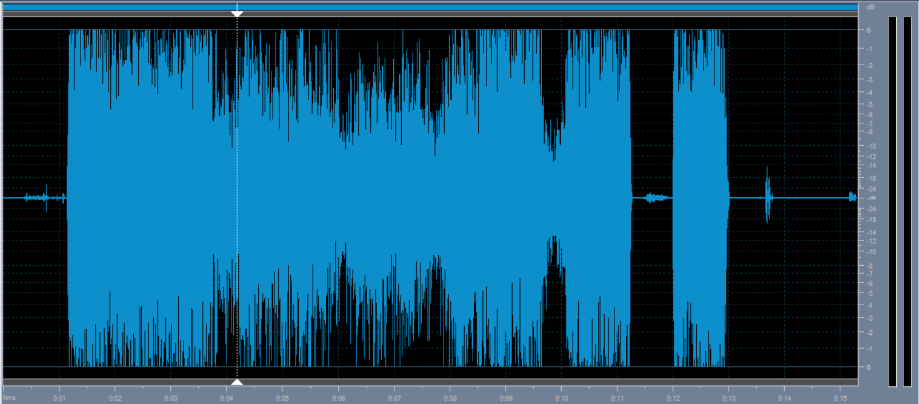 With straw:






With mouth:
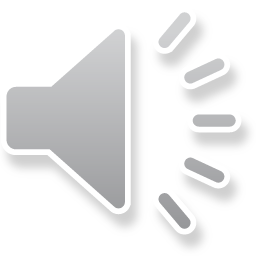 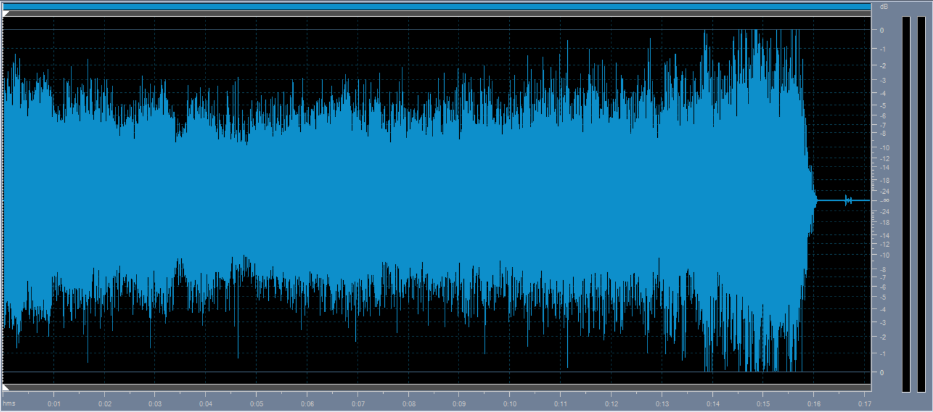 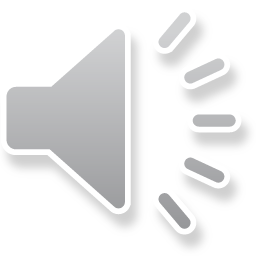 IYNT
23
Result
When we had solid in bottle the frequency is lower than when we had liquid and gasses.
IYNT
24
Different temperature
25
IYNT
Warm water
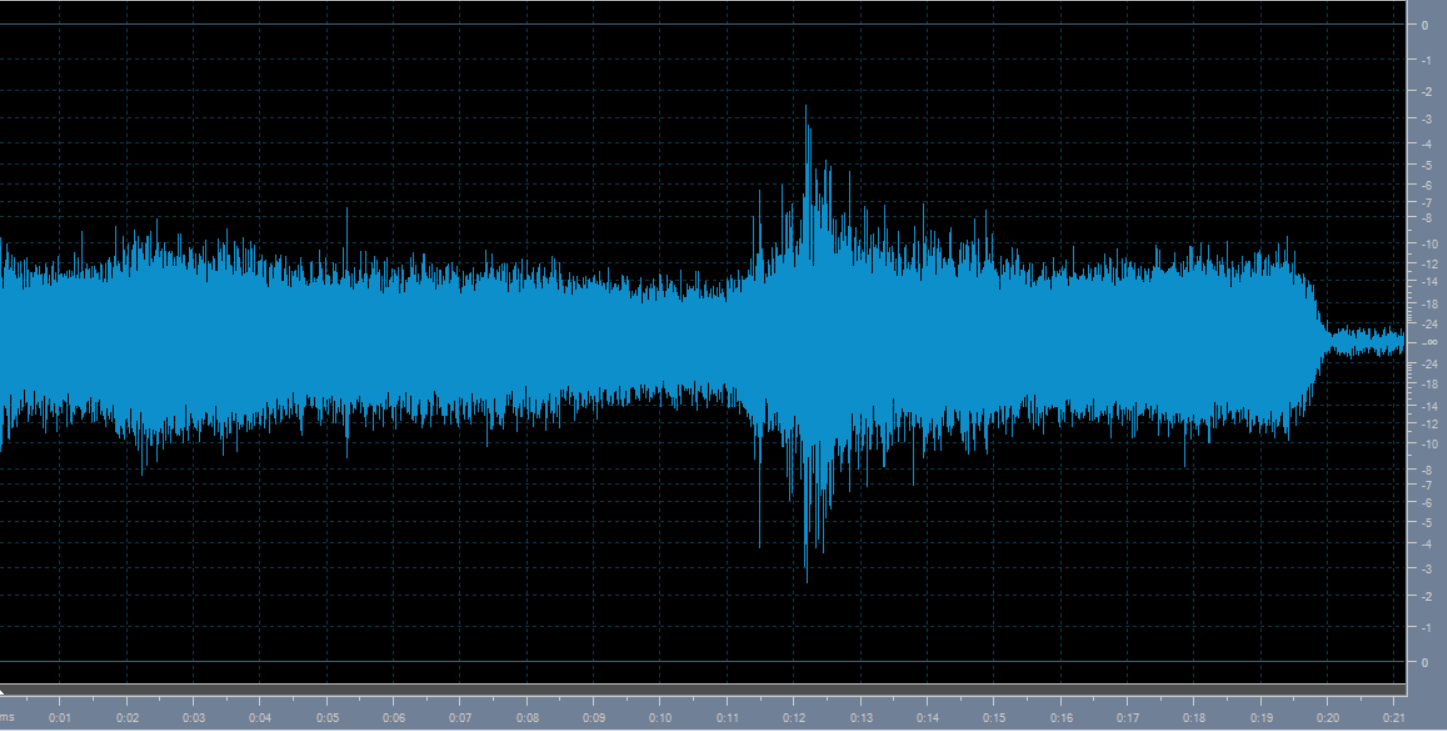 With straw:






With mouth:
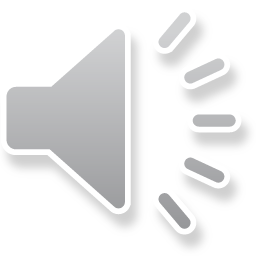 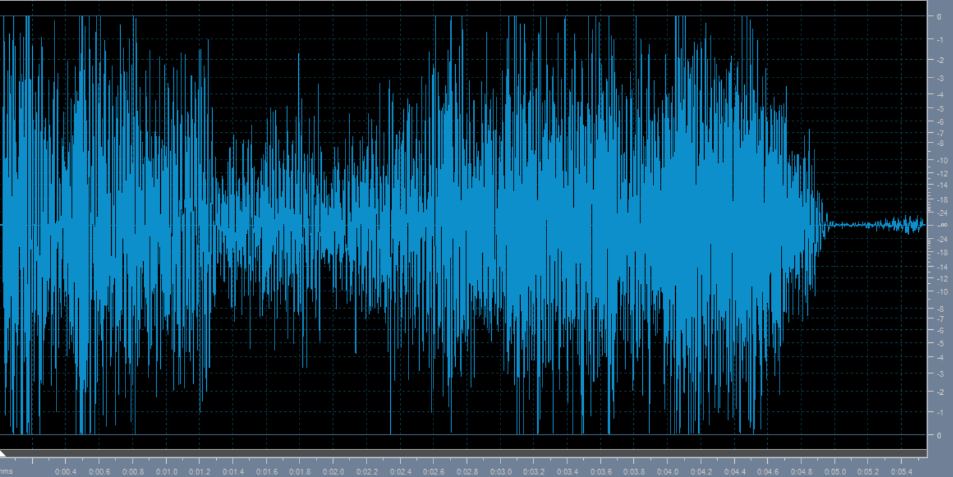 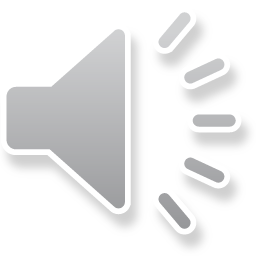 IYNT
26
Cold water
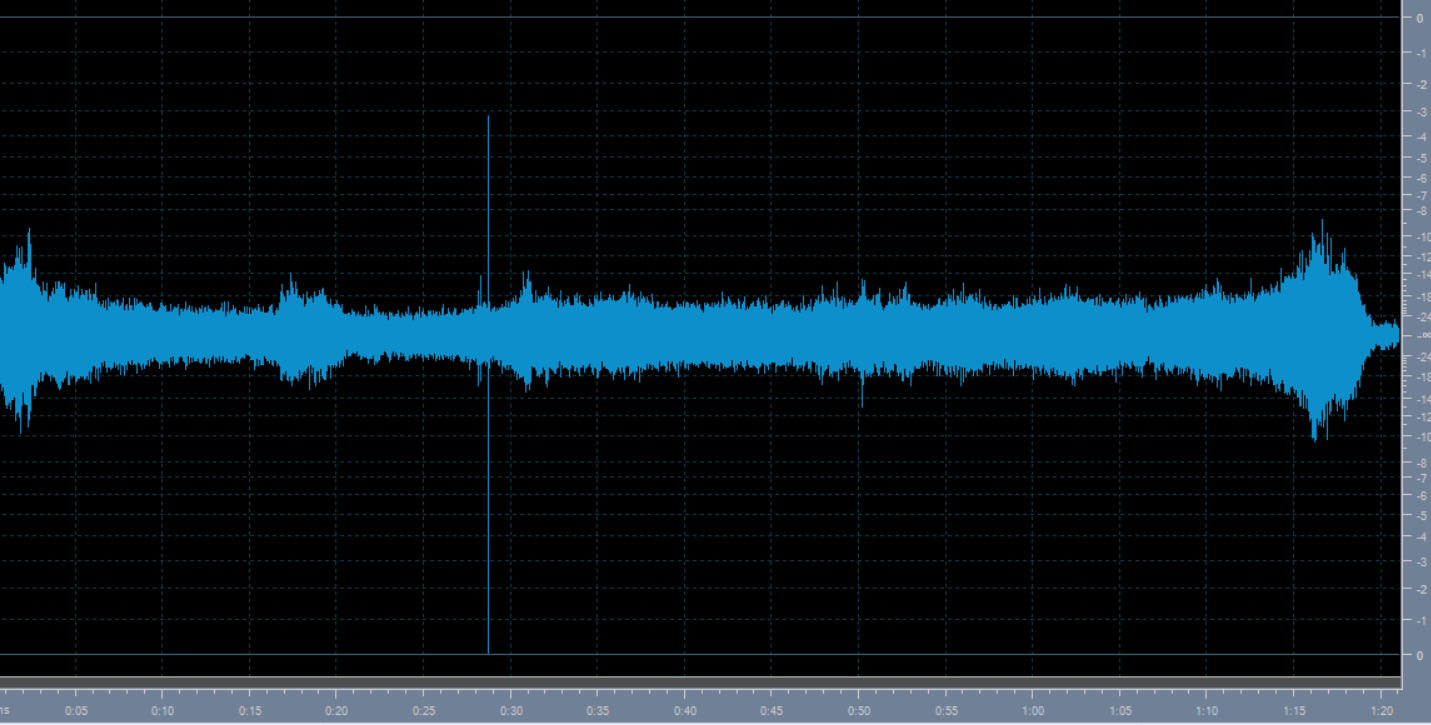 With straw:





With mouth:
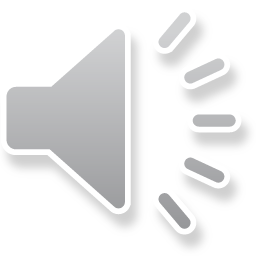 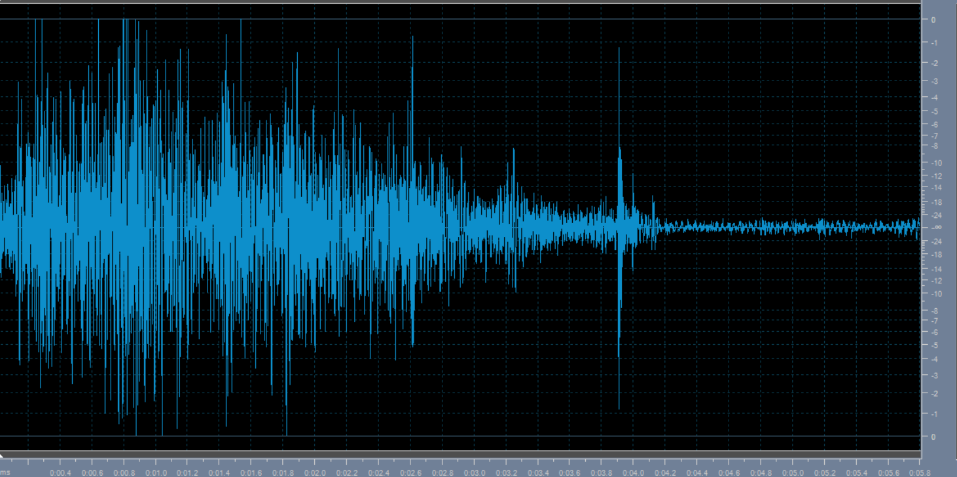 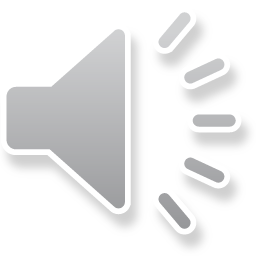 IYNT
27
Result
Warm water had more frequency than cold water.
IYNT
28
Concentration
29
IYNT
thick
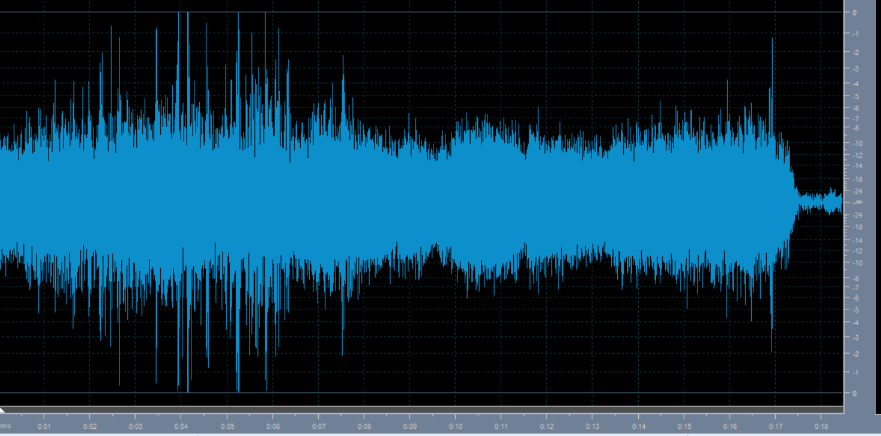 With straw:





With mouth:
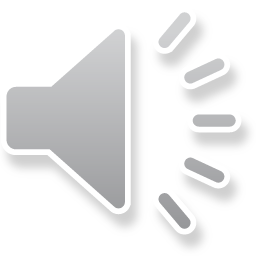 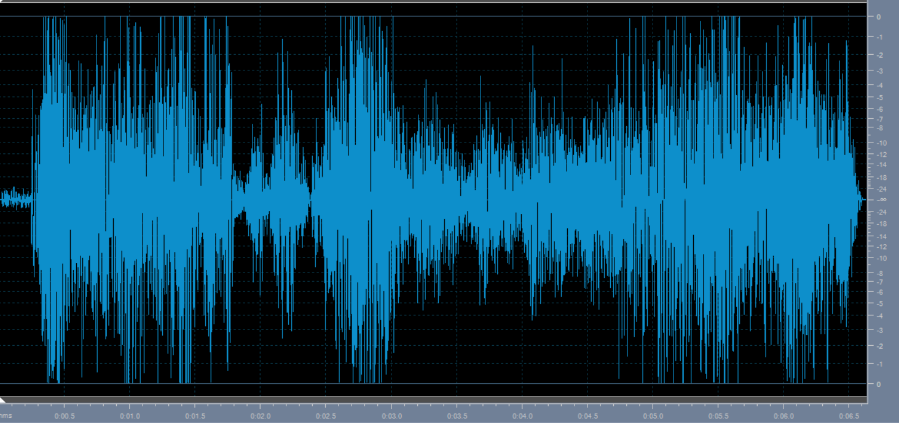 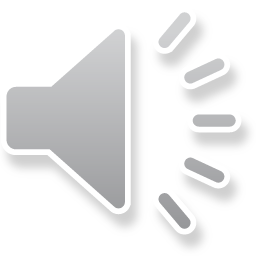 IYNT
30
diluted
With straw:






With mouth:
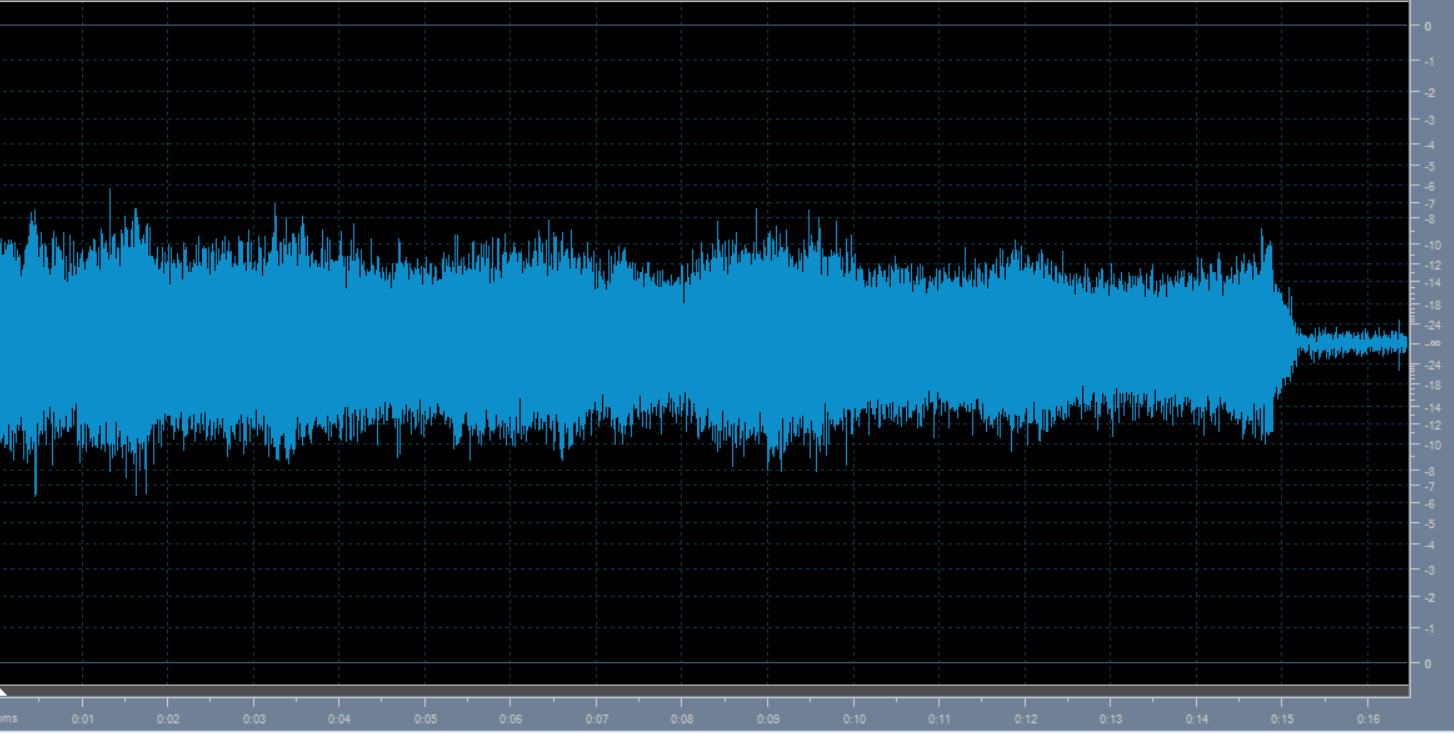 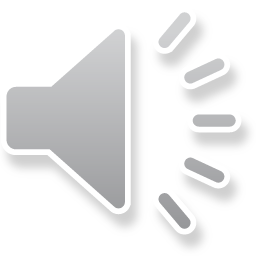 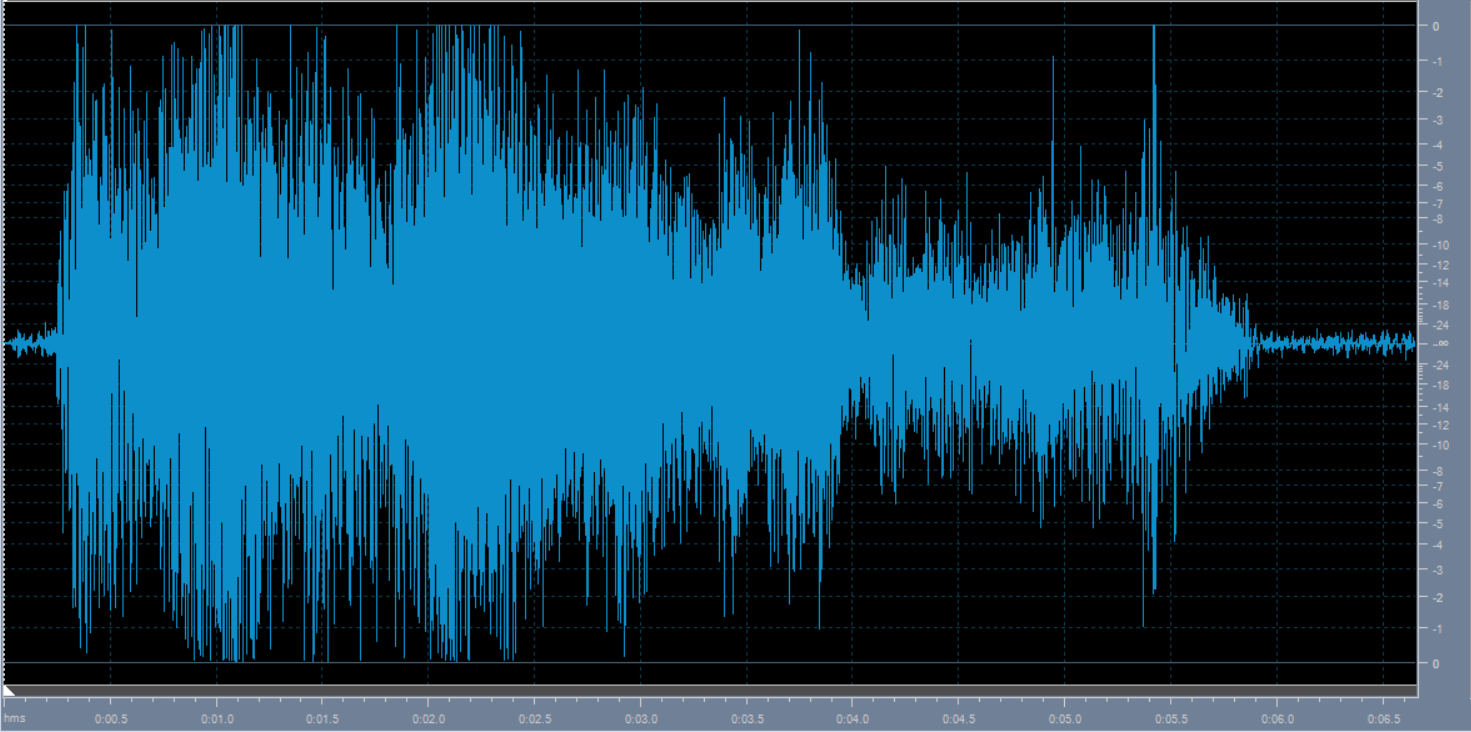 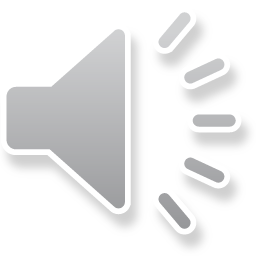 IYNT
31
result
In the thick liquid the frequency is more than the diluted liquid.
IYNT
32
intake
33
IYNT
With more air
With straw:






With mouth:
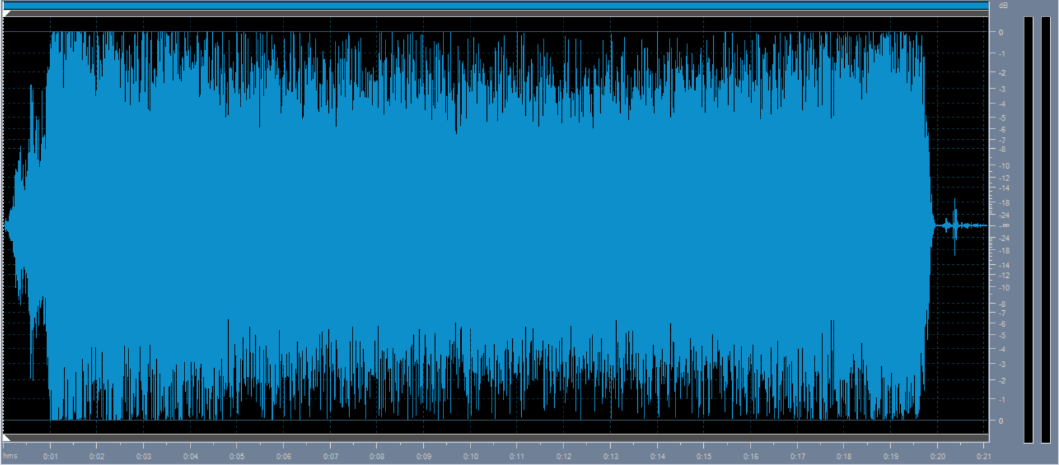 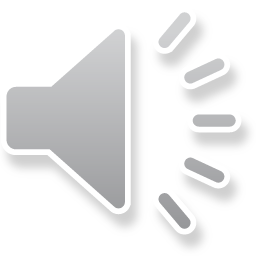 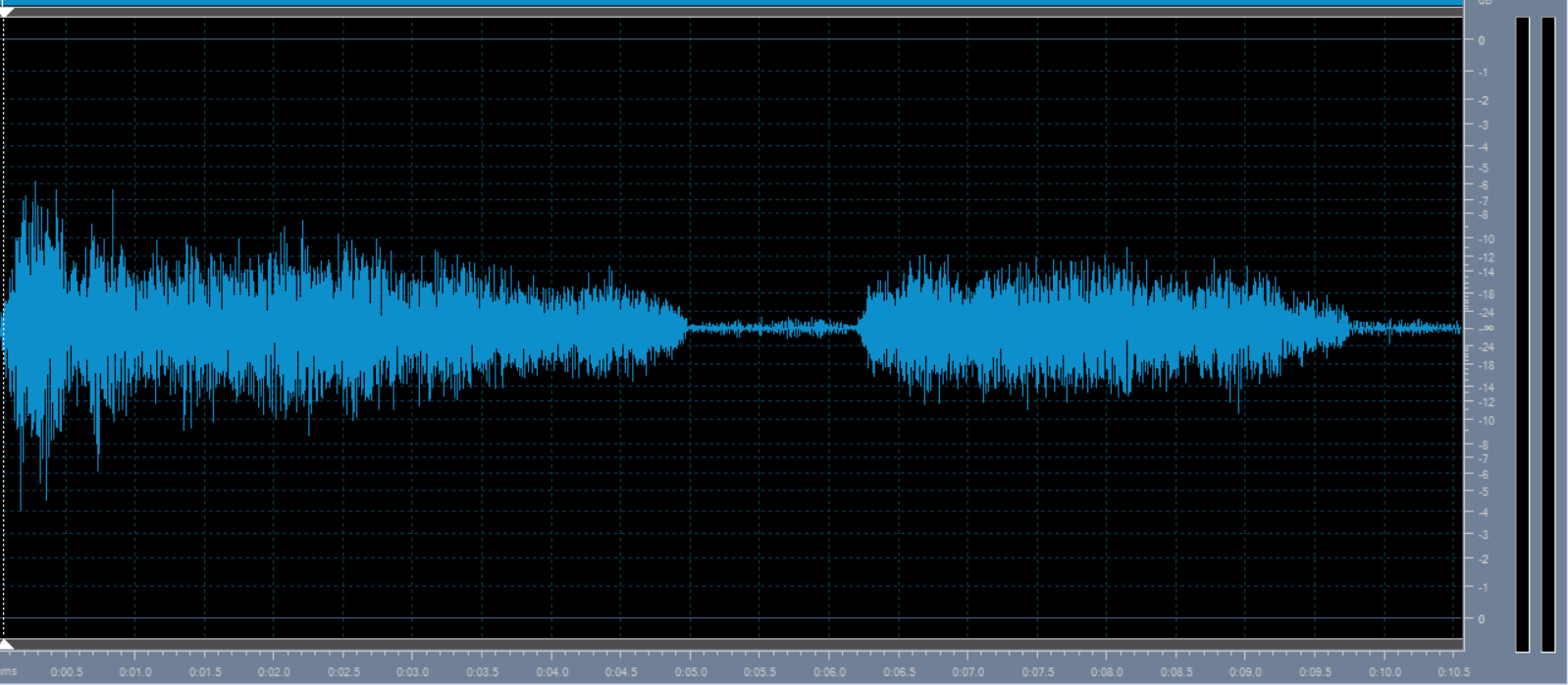 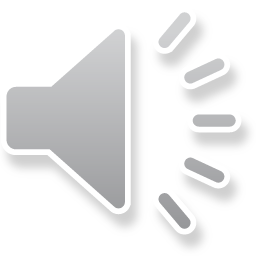 IYNT
34
With less air
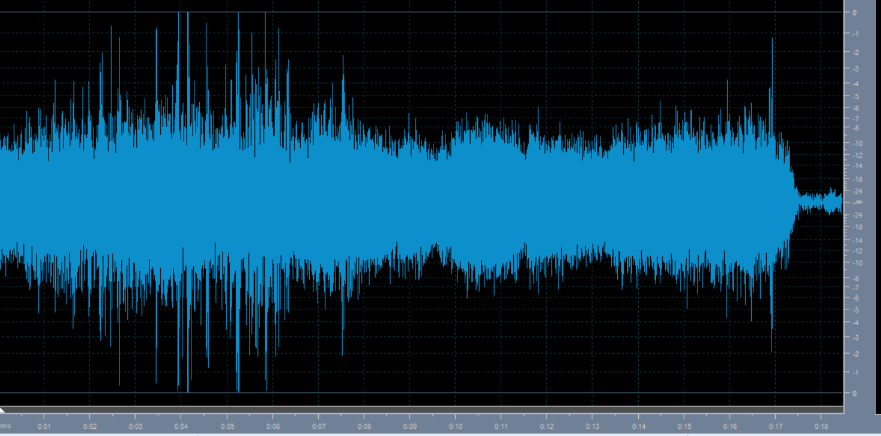 With straw:
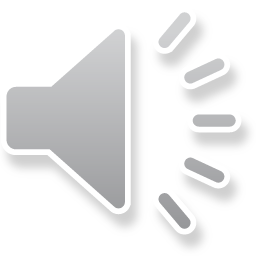 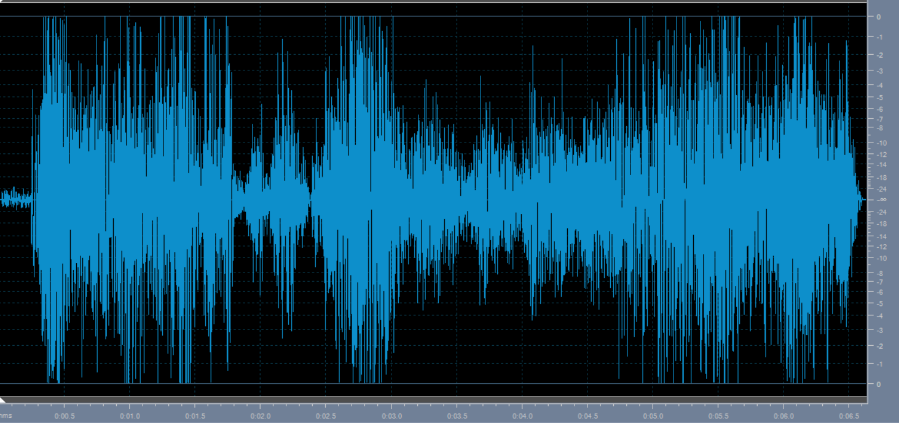 Wth mouth:
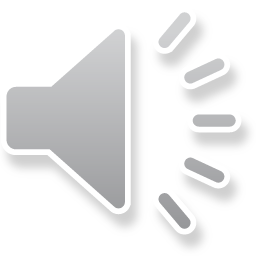 IYNT
35
result
When we had more air the frequency is more than when we had less air.
IYNT
36
conclusion
Frequency in liquid is over then gasses and in gases over than solid.

When the height of the water going to be upper the frequency going to be upper too. 

Warm water had more frequency than cold water.

In the thick liquid the frequency is more than the diluted liquid.

When we had more air the frequency is more than when we had less air.
IYNT
37
references
David-Halliday-Robert-Resnick-Jearl-Walker-10ed
physics.stackexchange.com
wikipedia
IYNT
38
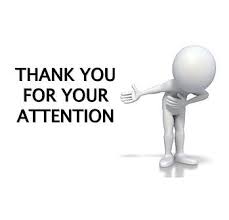 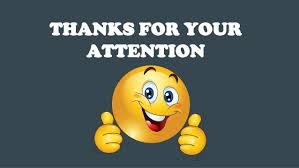 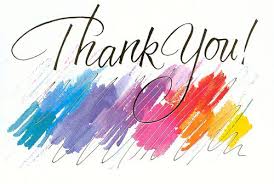 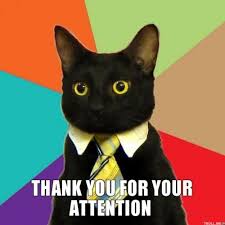 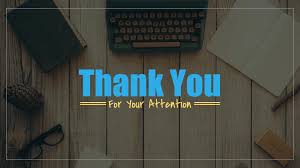 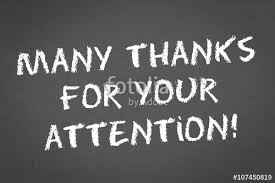 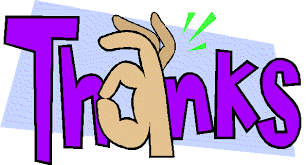 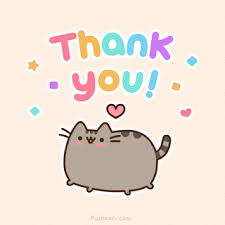 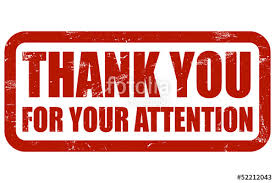 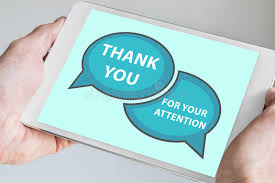 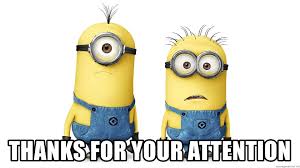 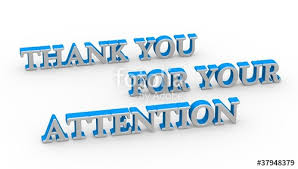 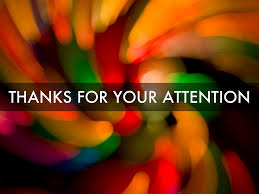 39